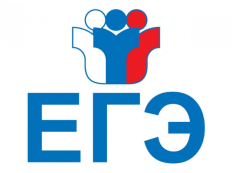 2024
Порядок и процедура проведения государственной итоговой аттестации выпускников 
11 классов в 2024 году 
(Октябрь-2023г.)
Зам.директора по УР Мещеряков В.Г.
Первоуральск-2023
1
1
Порядок проведения ГИА
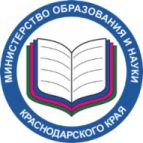 Порядок проведения государственной итоговой аттестации по образовательным программам среднего общего образования, утвержденный приказом Минпросвещения России и Рособрнадзора                                                    от 04.04.2023г № 233/552
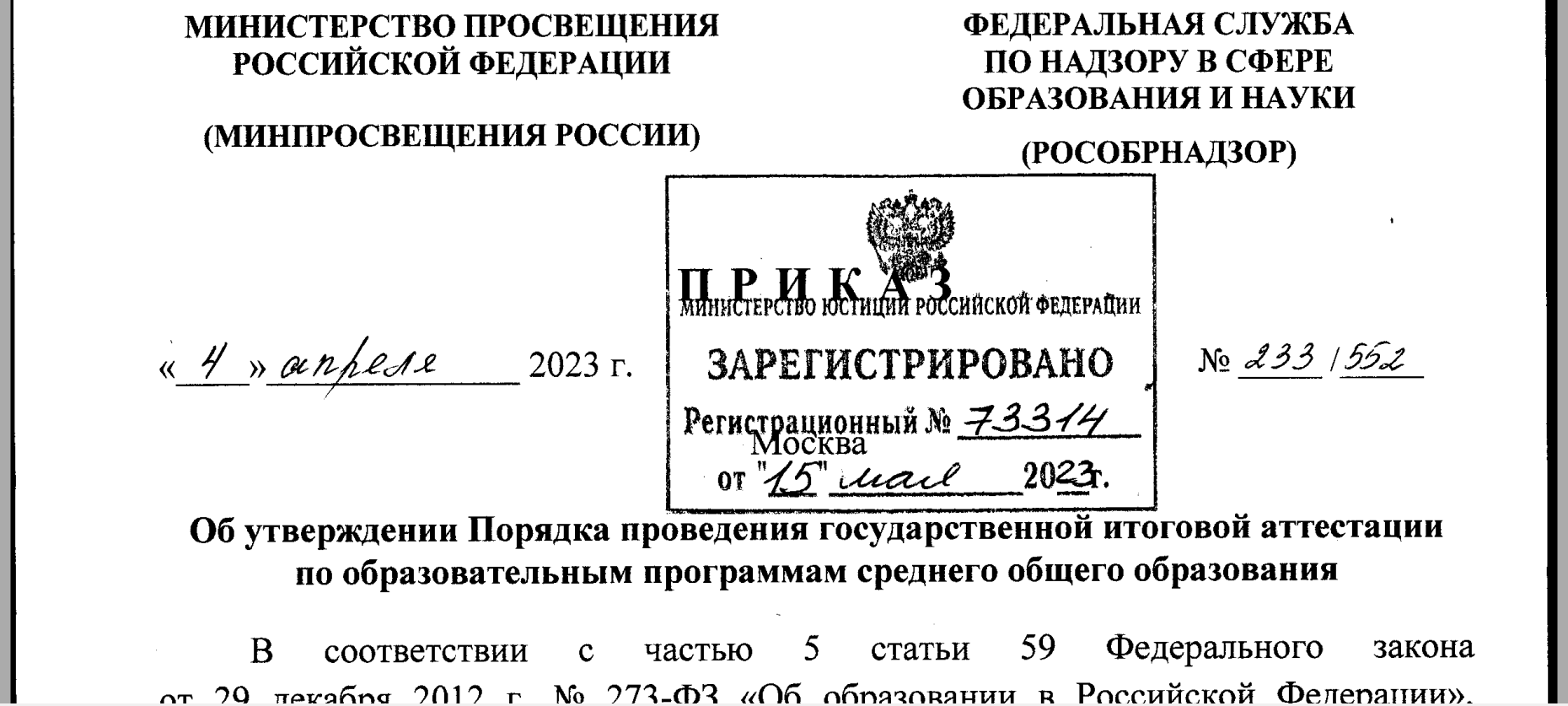 Единый государственный экзамен (ЕГЭ) — это форма объективной оценки качества подготовки лиц, освоивших образовательные программы среднего общего образования, с использованием контрольных измерительных материалов (КИМ) по общеобразовательным предметам.
Особенности ЕГЭ:
•	единые правила проведения
•	единое расписание
•	использование заданий стандартизированной формы (КИМ)
•	использование специальных бланков для оформления ответов на задания
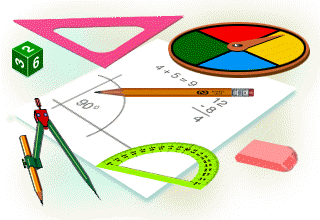 3
1
Порядок проведения государственной итоговой аттестации по образовательным программам среднего общего образования, утвержденный приказом Минпросвещения России и Рособрнадзора                                                    от 04.04.2023г № 233/552
П.8 К ГИА допускаются учащиеся, 
не имеющие академической задолженности, в том числе за итоговое сочинение,
и в полном объеме  выполнившие учебный план (имеющие годовые отметки по всем предметам учебного плана за  каждый год обучения не ниже удовлетворительных).
4
2
Для обучающихся итоговое сочинение является допуском к государственной итоговой аттестации.Результаты итогового сочинения могут быть использованы при приеме в высшие учебные заведения.
На работу дается 3 часа 55 минут.
                 В тексте должно быть не меньше 250 слов.
Разрешается пользоваться орфографическим словарем
                Темы будут известны только в день сочинения.
		ДАТА: 06.12.2023г. (первая среда декабря)
		Дополнительные сроки 
	   07 февраля 2024 г. (первая среда февраля)
		10 апреля 2024 г. (вторая среда апреля)
            Заявление на имя директора 
          Не позднее 21.11.2023г.
2
В 2023/24 учебном году комплекты тем итогового сочинения будут собираться только из тех тем, которые использовались в прошлые годы. В дальнейшем закрытый банк тем итогового сочинения будет ежегодно пополняться новыми темами.
В каждый комплект тем итогового сочинения будут включены по две темы из каждого раздела банка:
Темы 1, 2 «Духовно-нравственные ориентиры в жизни человека».
	Темы 3, 4 «Семья, общество, Отечество в жизни человека».
	Темы 5, 6 «Природа и культура в жизни человека».
Для подготовки - использовать материалы прошлых лет - направления и темы.
Ссылка на темы итогового сочинения прошлых лет:

https://ctege.info/itogovoe-sochinenie-2023/napravleniya-tem-itogovogo-sochineniya-2023.html
1 Критерий оценивания итогового сочинения
Требование № 1. «Объем итогового сочинения»
Требование № 2. «Самостоятельность написания итогового сочинения»
Итоговое сочинение, соответствующее установленным требованиям, оценивается по критериям:
1. Соответствие теме;
2. Аргументация. Привлечение литературного материала;
3. Композиция и логика рассуждения;
4. Качество письменной речи;
5. Грамотность.
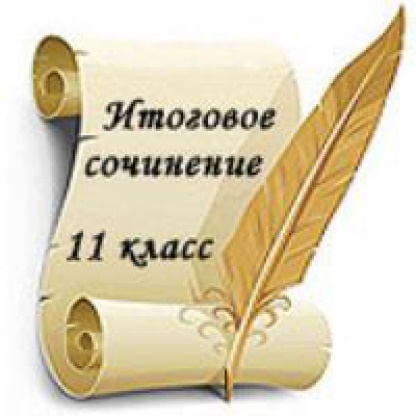 Итоговое сочинение оценивается зачётом, если: ● Получен «зачёт» по Критерию №1. ● Получен «зачёт» по Критерию №2. ● Получен «зачёт» по одному из Критериев №3-5. ● В сочинении не менее 250 слов. ● Сочинение не списано.
ПОДГОТОВКА К ИТОГОВОМУ СОЧИНЕНИЮ
31.10.2023г. – пробное итоговое сочинение

С 10.11.23г. – 24.11.23г. – консультации
      (по пятницам) 
                         
1.12.23г. - пробное итоговое сочинение
(при необходимости)
11
Итоговые отметки за 11 класс: определяются как среднее арифметическое 
полугодовых, годовых   отметок  (2-ое полугодие) 
обучающегося
 за каждый год обучения по образовательным программам среднего общего образования.
1
Аттестат о  среднем общем образовании
 с отличием выдается выпускникам
 11 класса , завершившим обучение по образовательным программам СОО,
 успешно прошедшим ГИА,

 имеющим итоговые отметки «отлично» по всем учебным предметам учебного плана, изучавшимся на уровне СОО и получившим не менее 70 баллов по результатам ЕГЭ по русскому языку и математике, или не менее отметки «5» по математике (базовый уровень).
1
Регистрация на ГИА
В срок до 1 февраля 2024 года обучающийся подает в свою образовательную организацию заявление на участие в ГИА, указав выбранные для сдачи предметы и форму (формы) ГИА. 
Изменение (дополнение) указанных в заявлении экзаменов после 1 февраля возможно только при наличии у обучающихся уважительных причин (болезни или иных обстоятельств, подтвержденных документально). 
В этом случае обучающийся подает заявление в ГЭК с указанием измененного перечня учебных предметов, по которым он планирует пройти ГИА, и причины изменения заявленного ранее перечня (не позднее чем за две недели до начала соответствующих экзаменов).
[Speaker Notes: Пункт 9 Порядка]
Требования при подаче заявления
Заявление на ГИА подается обучающимися лично на основании документа, удостоверяющего их личность, или их родителями (законными представителями) на основании документа, удостоверяющего их личность, или уполномоченными лицами на основании документа, удостоверяющего их личность, и оформленной в установленном порядке доверенности. 
Обучающиеся с ограниченными возможностями здоровья при подаче заявления представляют копию рекомендаций психолого-медико-педагогической комиссии, а обучающиеся дети-инвалиды и инвалиды – оригинал или заверенную в установленном порядке копию справки, подтверждающей факт установления инвалидности, выданной федеральным государственным учреждением медико-социальной экспертизы.
[Speaker Notes: Пункт 11 Порядка]
…Срок действия результатов ЕГЭ составляет 4 года, следующих за годом их получения…
Перечень экзаменов ГИА
[Speaker Notes: Пункт 4 Порядка]
Расписание ЕГЭ-2023
26 мая (пятница) – география, литература, химия;
29 мая (понедельник) – русский язык;
1 июня (четверг) –по математике профильного  и базового уровня;
5 июня (понедельник) – история, физика;
8 июня (четверг) – обществознание;
13 июня (вторник) – иностранные языки (письменный), биология;
16 июня (пятница) – иностранные языки (раздел «Говорение»);
17 июня (суббота) – иностранные языки (раздел «Говорение»);
19 июня (понедельник) – информатика и(ИКТ);
20 июня (вторник) – информатика (ИКТ).
Какие предметы сдавать?
Предметы по выбору
(количество предметов для сдачи определяется самостоятельно)
Математика
Обязательные 
предметы:
Документы можно подать 
в 5 ВУЗов 
Количество специальностей от 1 до 10 вуз определяет самостоятельно
Русский язык
19
11
Обязательные предметы:
Русский язык
Математика (базовый/профильный уровни)
Все остальные предметы – ПО ВЫБОРУ
ЕГЭ-2024
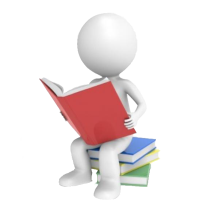 Русский язык
Поступление в ВУЗ – минимальный балл –40 баллов
Получение аттестата - минимальный балл – 24 балла
Математика
Базовый уровень  5-балльная система, получение аттестата. Минимальный балл – 7 баллов - оценка – «3» 
Профильный уровень. 
Получение аттестата – 27 баллов; 
поступление в ВУЗ - 39 баллов. Выпускники могут сдавать: 
один из уровней
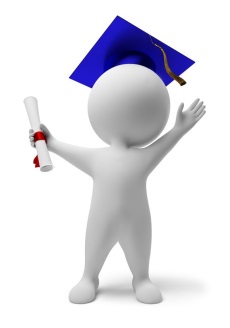 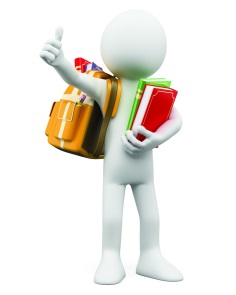 Иностранные языки 
Устная часть - раздел «Говорение»  можно сдать на добровольной основе.
Письменная и устная часть проходят  в разные дни. 
100 баллов  =  80 баллов  (письмо) +  20 баллов (говорение)
РЕЗУЛЬТАТЫ УСТНОЙ И ПИСЬМЕННОЙ ЧАСТЕЙ ПУБЛИКУЮТСЯ В ОДИН ДЕНЬ
Можно сдавать 5 иностранных языков:
         (даже если не изучали тот или иной язык в ОО)
          
              Китайский язык                      Испанский язык

        
              Французский язык                  Немецкий язык
    

                               Английский язык
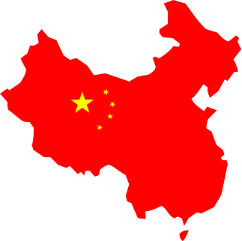 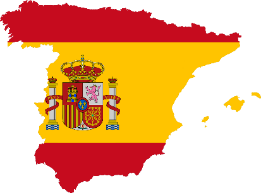 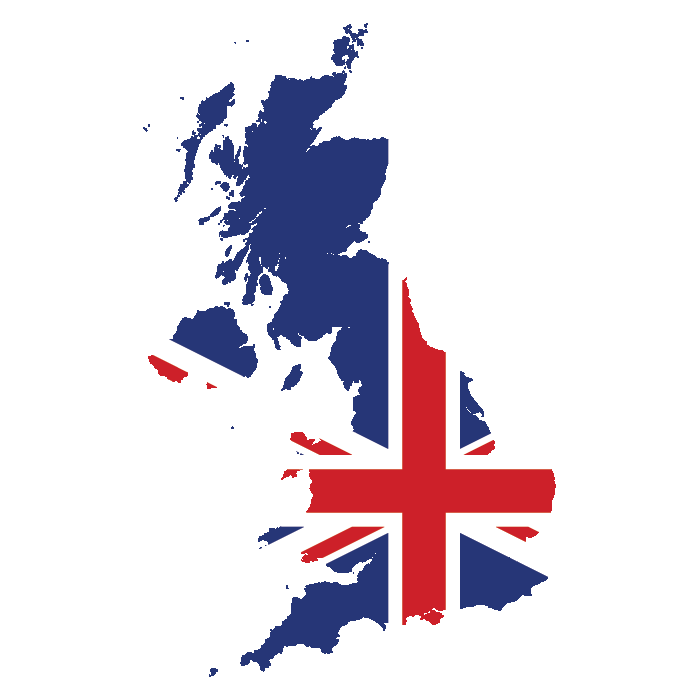 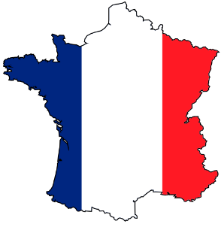 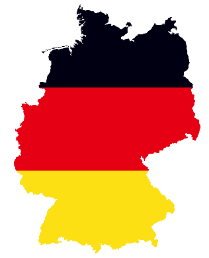 Математика на ЕГЭ: или-или
В случае получения
неудовлетворительного
результата можно 
изменить выбранный 
ранее уровень 
ЕГЭ по математике 
для повторной сдачи ЕГЭ 
в резервные сроки
Выпускники 
прошлых лет, 
имеющие аттестат, 
не могут сдавать 
ЕГЭ по математике 
базового уровня
Необходимо 
выбрать уровень 
ЕГЭ по математике 
(базовый или 
профильный)

(за 2 недели до начала ГИА - П.13)
Пункт 51 
Порядка ГИА-11
Пункт 12 
Порядка ГИА-11
Пункт 13 
Порядка ГИА-11
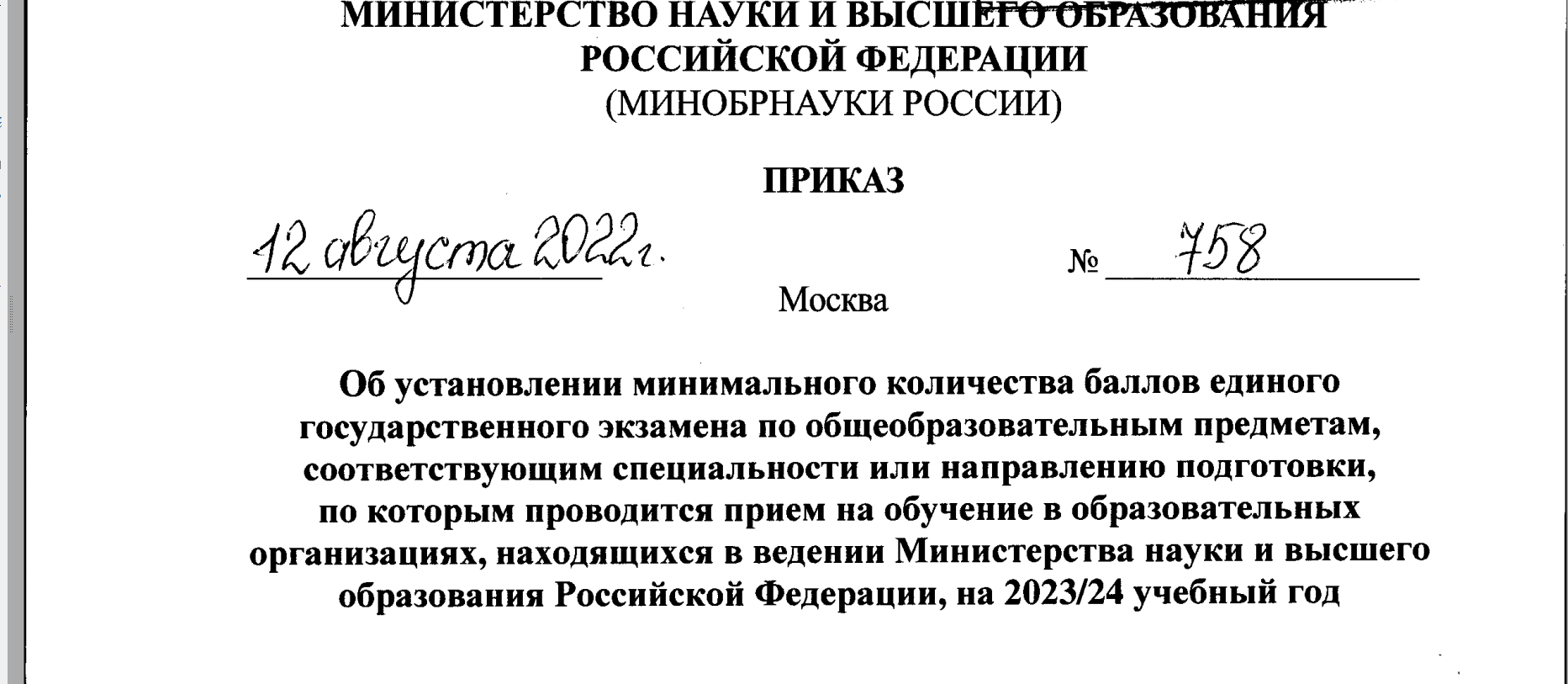 23
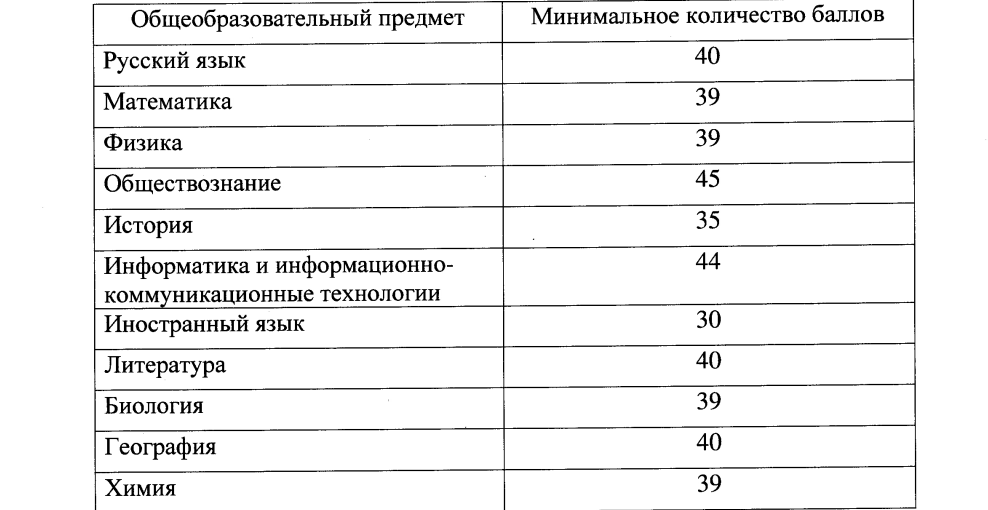 24
Продолжительность проведения ГИА
В продолжительность экзаменов не включается время, выделенное на подготовительные мероприятия:
- инструктаж обучающихся,
- вскрытие пакетов с экзаменационными материалами,
- заполнение регистрационных полей экзаменационной работы,
- настройка технических средств.
При продолжительности экзамена 4 и более часа организуется питание обучающихся.
[Speaker Notes: Пункт 29  Порядка]
Продолжительность проведения ГИА
Повторный допуск к сдаче ГИА
Повторно к сдаче ГИА по соответствующему учебному предмету в текущем году по решению ГЭК допускаются следующие обучающиеся:
получившие на ГИА неудовлетворительный результат по одному из обязательных учебных предметов;
не явившиеся на экзамены по уважительным причинам (болезнь или иные обстоятельства, подтвержденные документально);
не завершившие выполнение экзаменационной работы по уважительным причинам (болезнь или иные обстоятельства, подтвержденные документально);
апелляция которых о нарушении установленного порядка проведения ГИА конфликтной комиссией была удовлетворена;
результаты которых были аннулированы ГЭК в случае выявления фактов нарушений установленного порядка проведения ГИА организаторами экзамена или иными (неустановленными) лицами.
[Speaker Notes: Пункт 30 Порядка]
Разрешено:
Гелевая, капиллярная или перьевая ручка с чернилами черного цвета.
На математике – линейка.
На химии – непрограммируемый калькулятор.
На физике – непрограммируемый калькулятор и линейка.
На географии - непрограммируемый калькулятор, транспортир и линейка.
Запрещено:
иметь при себе средства связи, электронно-вычислительную технику, фото, аудио и видеоаппаратуру, справочные материалы, письменные заметки и иные средства хранения и передачи информации;
выносить из аудиторий и ППЭ экзаменационные материалы на бумажном или электронном носителях, их фотографирование;
оказание содействия другим участникам ЕГЭ, в том числе передача им указанных средств и материалов.
Последствия нарушения порядка проведения ГИА
Лица, допустившие нарушение устанавливаемого порядка проведения ГИА, удаляются с экзамена. 
Для этого организаторы или общественные наблюдатели приглашают уполномоченных представителей ГЭК, которые составляют акт об удалении с экзамена и удаляют лиц, нарушивших установленный порядок проведения ГИА, из ППЭ.
[Speaker Notes: Пункт 42 Порядка]
Досрочное завершение экзамена по объективным причинам
Если обучающийся по состоянию здоровья или другим объективным причинам не завершает выполнение экзаменационной работы, то он досрочно покидает аудиторию.
В таком случае организаторы приглашают медицинского работника и уполномоченных представителей ГЭК, которые составляют акт о досрочном завершении экзамена по объективным причинам.
 Акты об удалении с экзамена и о досрочном завершении экзамена по объективным причинам в тот же день направляются в ГЭК для учета при обработке экзаменационных работ.
[Speaker Notes: Пункт 42 Порядка]
Прием и рассмотрение апелляций
Конфликтная комиссия принимает апелляции в письменной форме:  
о нарушении установленного порядка проведения ГИА по учебному предмету;
о несогласии с выставленными баллами
Конфликтная комиссия не рассматривает апелляции 
по вопросам содержания и структуры экзаменационных материалов по учебным предметам, а также 
по вопросам, связанным с нарушением обучающимися требований Порядка или неправильным оформлением экзаменационной работы.
[Speaker Notes: Пункт 62, 63 Порядка]
Сроки и места подачи апелляций
Апелляцию о нарушении установленного порядка проведения ГИА по учебному предмету обучающийся подает в день проведения экзамена по соответствующему учебному предмету уполномоченному представителю ГЭК, не покидая ППЭ. 
Апелляцию о несогласии с выставленными баллами обучающийся подает в течение двух рабочих дней со дня объявления результатов ГИА по соответствующему учебному предмету непосредственно в конфликтную комиссию или в образовательную организацию, в которой был допущен к ГИА. Руководитель образовательной организации, принявший апелляцию, незамедлительно передает ее в конфликтную комиссию.
[Speaker Notes: Пункт 67, 70 Порядка]
Сроки рассмотрения апелляций
Конфликтная комиссия рассматривает
апелляцию о нарушении установленного порядка проведения ГИА в течение двух рабочих дней,
апелляцию о несогласии с выставленными баллами в течение четырех рабочих дней 
с момента ее поступления в конфликтную комиссию.
После утверждения результаты ГИА передаются в образовательные организации, органы местного самоуправления для ознакомления обучающихся с полученными ими результатами.
[Speaker Notes: Пункт 75 Порядка]
Оценка результатов ГИА
Обучающимся, 
не прошедшим ГИА или
получившим на ГИА неудовлетворительные результаты более чем по одному обязательному учебному предмету или 
получившим повторно неудовлетворительный результат по одному из этих предметов на ГИА в дополнительные сроки
предоставляется право пройти ГИА по соответствующим учебным предметам не ранее чем 1 сентября текущего года.
[Speaker Notes: Пункт 61 Порядка]
Последовательные шаги
Шаг 1. После 3.10 познакомиться с Правилами приёма ВУЗа в 2024 г. на официальном сайте
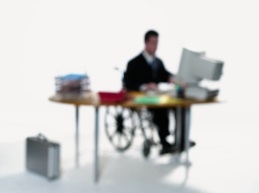 Шаг 2. Выстроить ВУЗы по рейтингу приоритетности
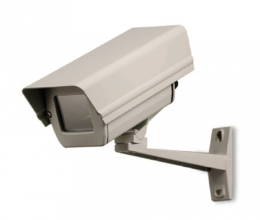 Шаг 3. Рядом с рейтингом проставить сумму баллов трёх вступительных результатов ЕГЭ
Шаг 4. Определить необходимые экзамены и спланировать систему подготовки
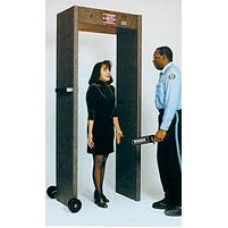 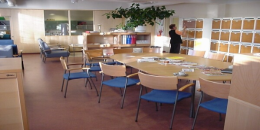 1
Как выбрать вуз?
Что нужно сделать, чтобы потом не пожалеть о неправильном решении?
1. Оценить свои возможности
2. Скорректировать свои ожидания
3. Выйти на сайты вузов и посмотреть правила приема.
4. Выбрать не более пяти вузов
5. Посетить Дни открытых дверей вузов очно или дистанционно.
На что важно обратить внимание при выборе вуза:
статус вуза;
карьерные перспективы;
количество бюджетных мест;
наличие или отсутствие внутренних экзаменов;
вузовские олимпиады;
стоимость обучения;
уровень заинтересованности вуза в трудоустройстве выпускников;
наличие или отсутствие военной кафедры;
условия предоставления общежития;
местоположение вуза.
37
Информирование о ЕГЭ
Нормативные правовые документы, оперативная официальная информация, демоверсии, открытый банк заданий ЕГЭ
Информационный портал ЕГЭ http://ege.edu.ru/ (также можно ознакомиться с результатами ЕГЭ)
Официальный сайт Рособрнадзора http://obrnadzor.gov.ru/
Открытый банк заданий ЕГЭ: http://www.fipi.ru/content/otkrytyy-bank-zadaniy-ege
38
ФЕДЕРАЛЬНЫЕ РЕСУРСЫ ЕГЭ
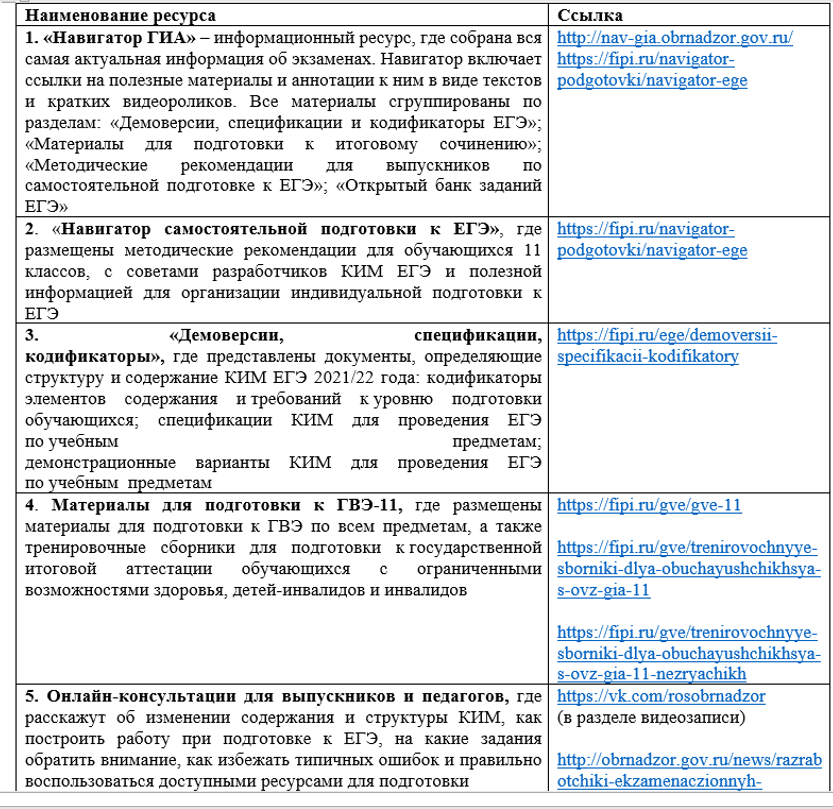 39
Помощь в подготовке к ЕГЭ
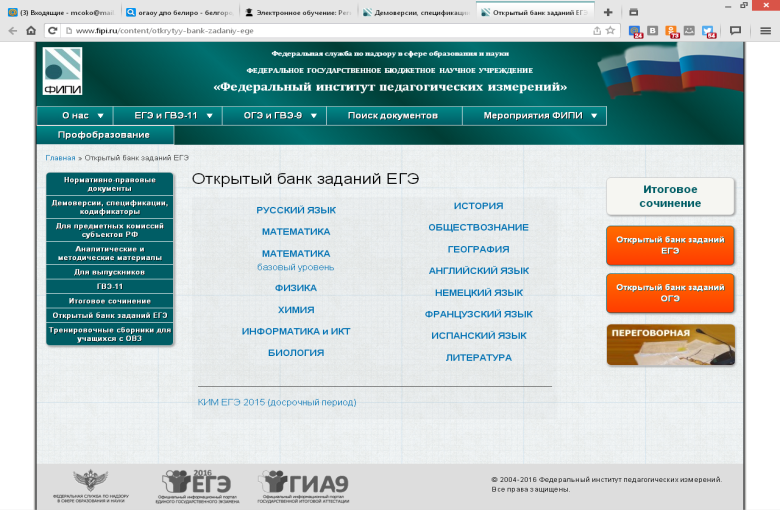 http://www.fipi.ru
40
1
Помощь в подготовке к ЕГЭ
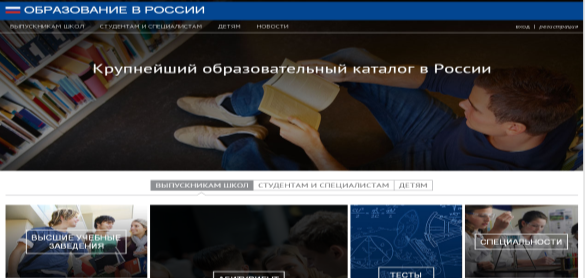 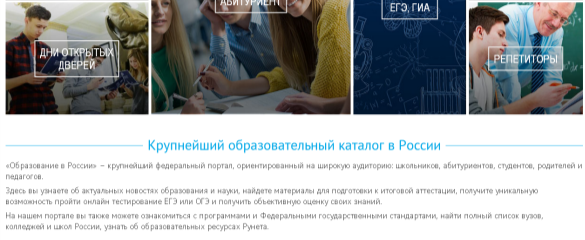 http://www.russiaedu.ru/
41
8
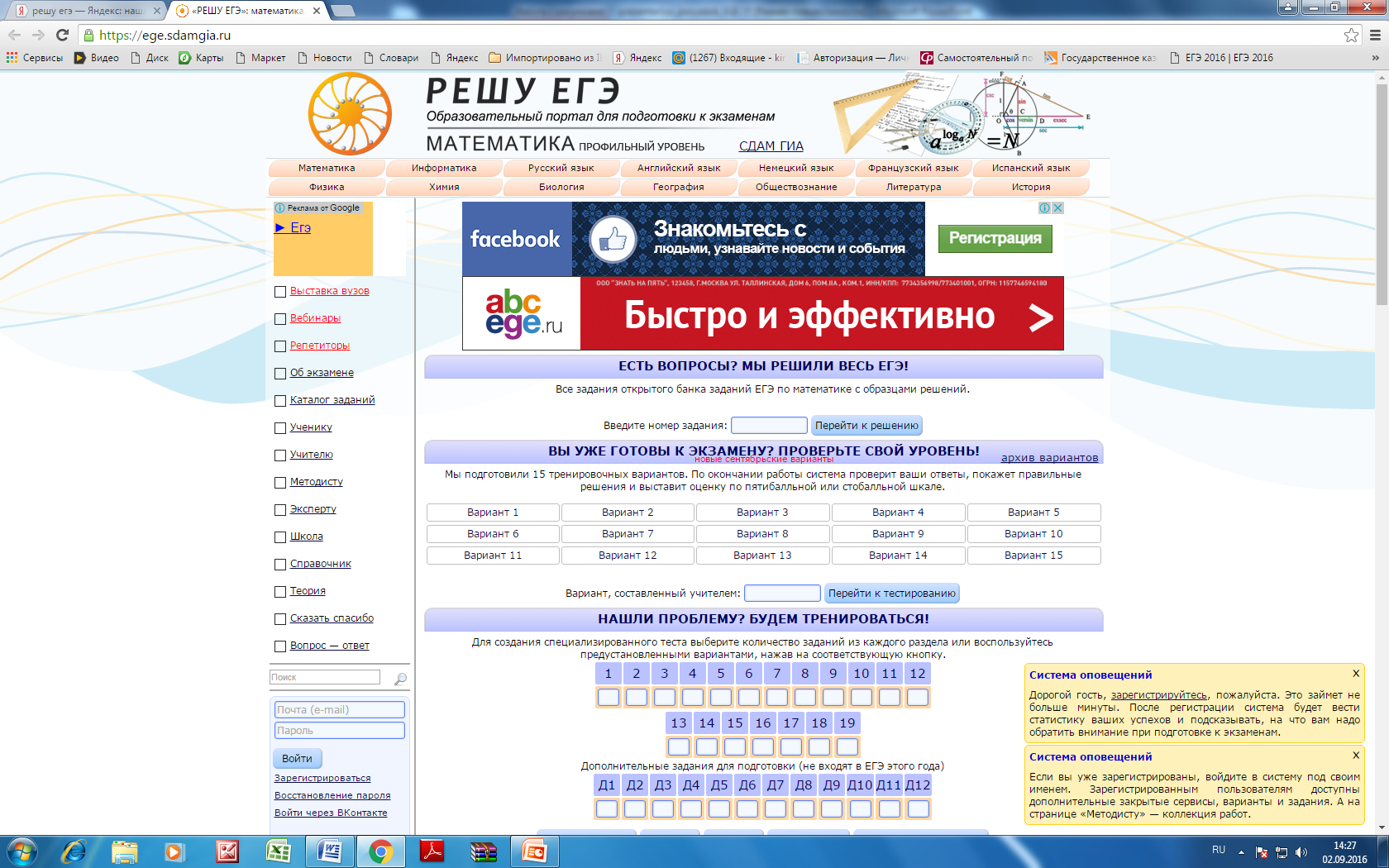 42
1
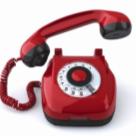 Телефоны "горячей линии" в Свердловской области по вопросам единого государственного экзамена, основного государственного экзамена, государственного выпускного экзамена:
(343)312-02-23;
(343)312-00-04(доб. 090, 091, 094);
8-908-90-81-365;
8-950-64-77-093;
8-950-64-76-112;
Часы работы "Горячей линии": понедельник-четверг с 09:00 до 17.00, пятница с 9.00 до 16.00. Обед с 12.30 до 13.00. 
Выходные дни: суббота, воскресенье.
43
26
Мещеряков Виталий Гаврилович
 завуч по учебно-воспитательной работе
24-01-17
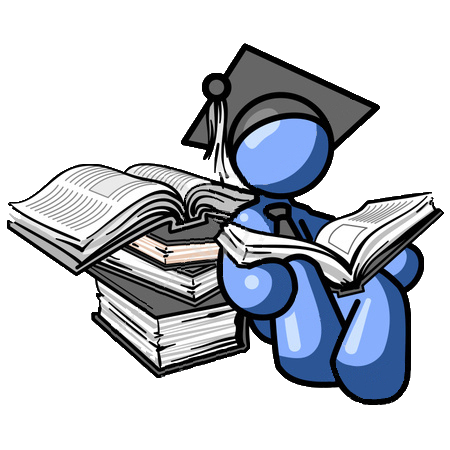 Сайт ПМАОУ СОШ №7
http://school7.pervouralsk.ru
Спасибо за внимание!
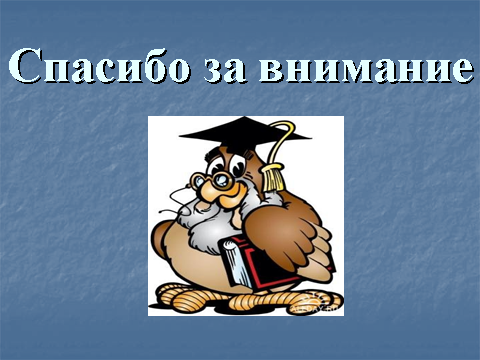